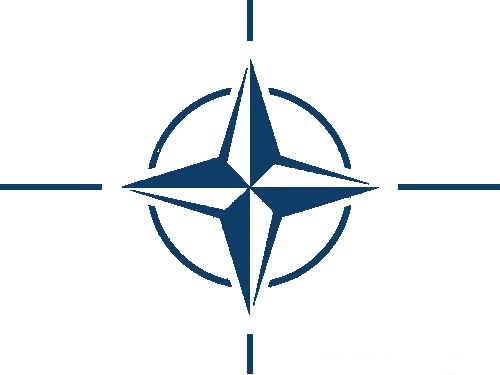 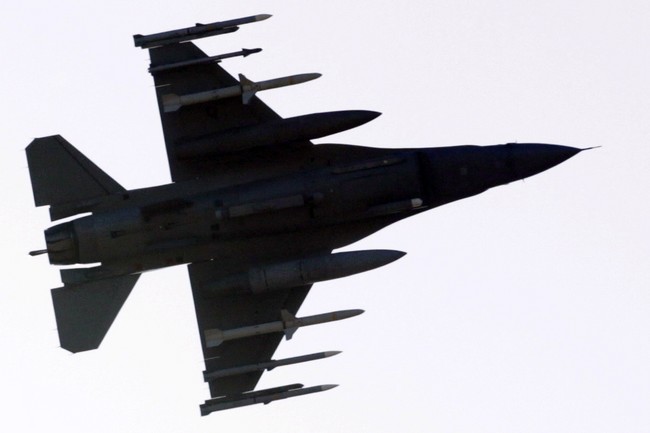 NATO
= Severoatlantická aliance
 (North Atlantic Treaty Organization)
Základní informace
vznik 4. dubna 1949 
	- podpisem tzv. Washingtonské smlouvy
sídlo : Brusel (do r. 1966 Paříž)
zakládající státy:	USA, Kanada, Spojené království, 				Francie, Portugalsko, Belgie, 				Lucembursko, Nizozemsko, Dánsko, 				Norsko, Itálie, Island.
Česká republika -> 1999
dnes 28 států
Generální tajemník 
 Anders Fogh Rasmussen (Dánsko)
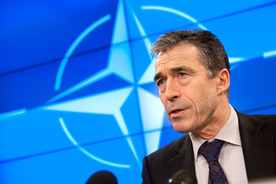 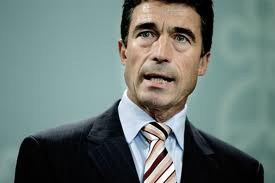 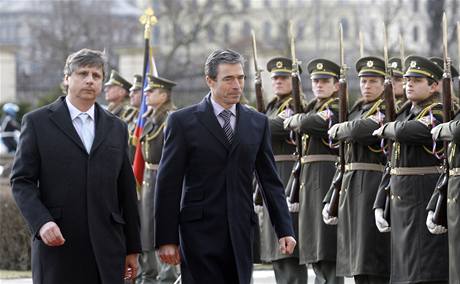 Co to je...
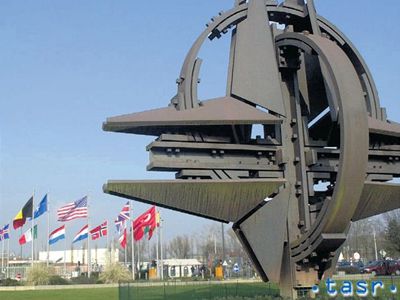 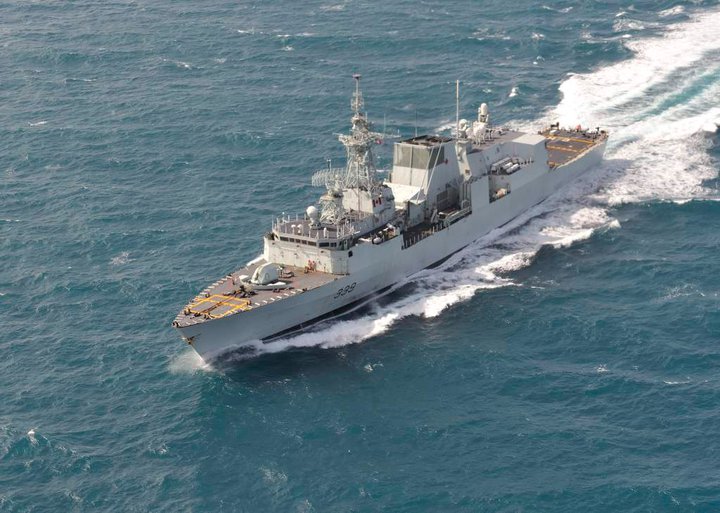 vojensko – politická organizace s cílem udržovat mír v členských zemích
vznikla jako odpověď na poválečnou situaci v Evropě  
v dobách studené války -> zlepšování a udržování společné obrany
dnes -> vytváření stability v Evropě na základě společného řízení a zajišťování míru
„Útok proti jedné nebo více z nich bude považován za útok proti všem.“   (článek 5 Wahingtonské smlouvy)
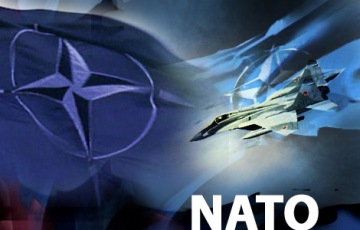 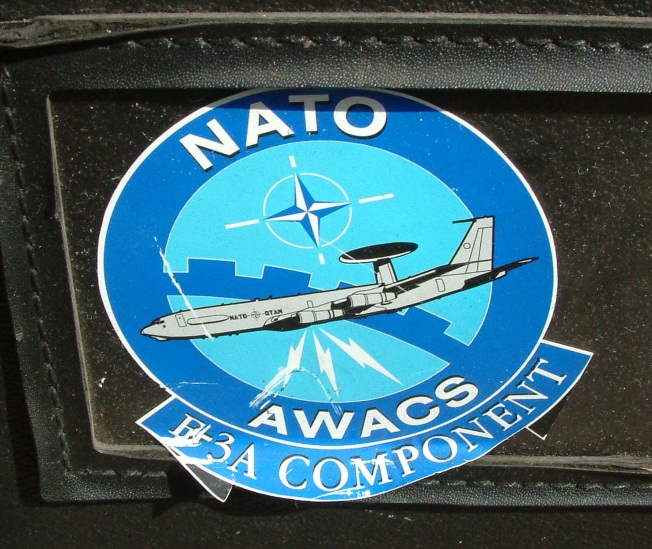 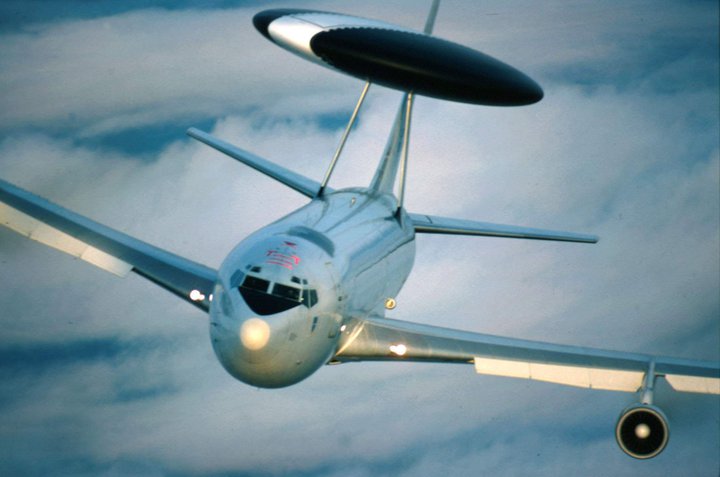 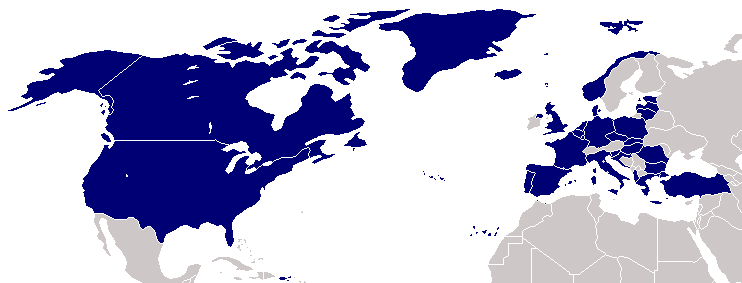 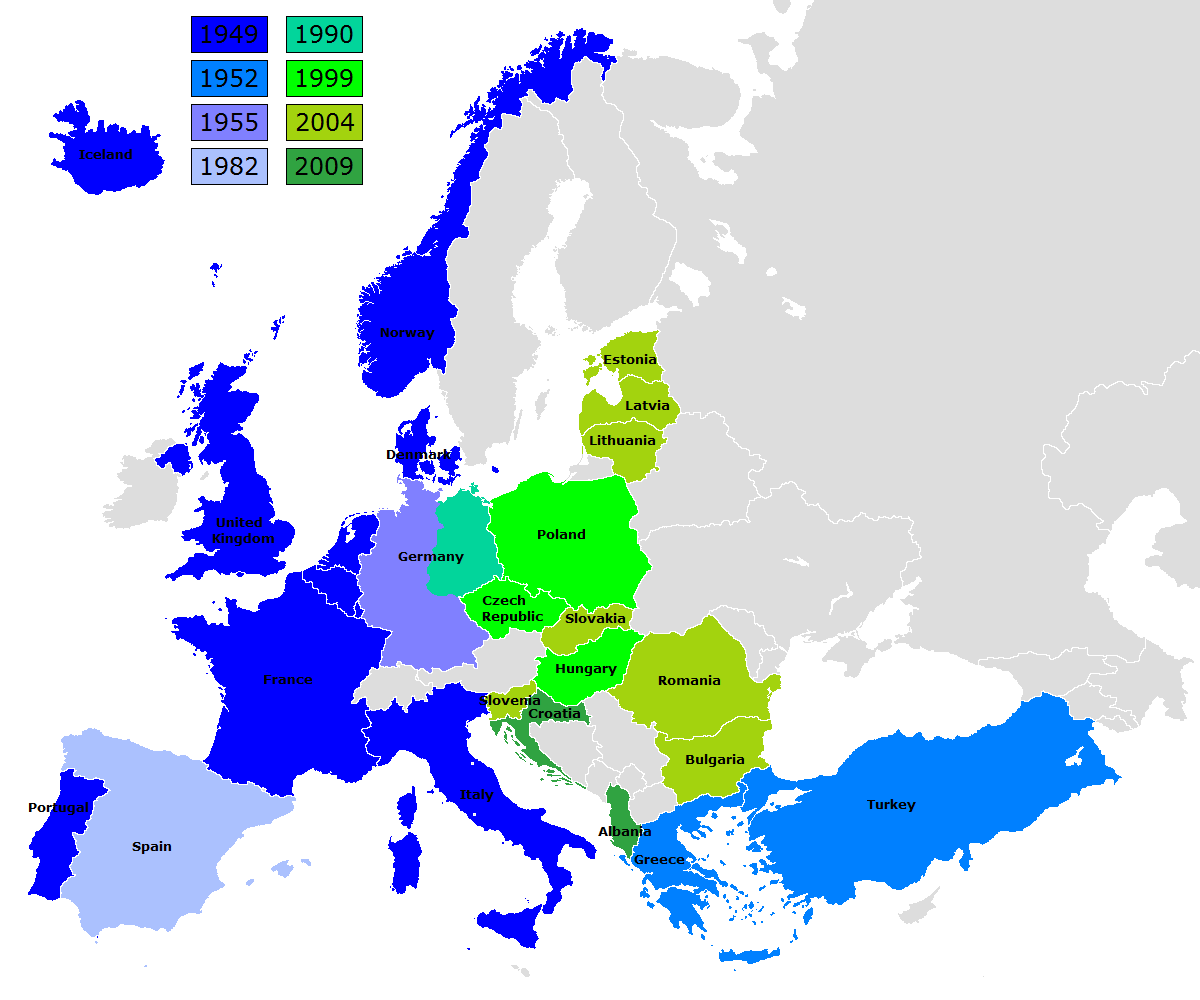 Hlavní funkce NATO
ochrana svobody a bezpečnosti všech jeho členů politickými i vojenskými prostředky

 v souladu se zásadami charty OSN
Vojenské akce
Název mise		Teritorium		Kdy
12. Active Endeavour 	Středomoří		2001 – nyní
13. Display Deterrence	Turecko			2003
14. ISAF			Afghánistán		2003 – nyní
15. NTIM			Irák			2004
16. NTM-I			Irák			2004 – nyní
17. Podpora Africké unii	Súdán (Dárfúr)		2005 – 2007
18. Pomoc po hurikánu 	Spojené státy americké	2005
19. Operace Pákistán	Pákistán			2005 – 2006
20. Allied Protector		Adenský záliv		2009 – nyní
21. Unified Protector	Libie			2011- nyní
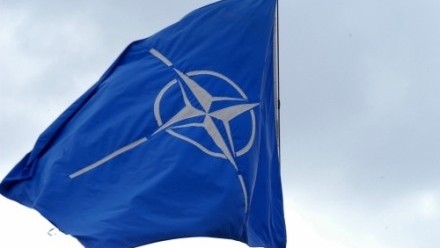 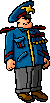 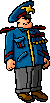 5
Struktura NATO
Rada NATO
Ministři zahraničí
Stálá rada
Vojenský výbor
(náčelník gen. štábu)
Výbor pro plánování obrany
Ministří obrany
Mezinárodní vojenský štáb
Mezinárodní voj. štáb
Generální tajemník
Výbor pro otázky jad. obrany
Velitelství v Atlantiku (Norfolk, USA), v Evropě (Casteau-Shape, Belgie), v průlivu La Manche (Northwood, GB)
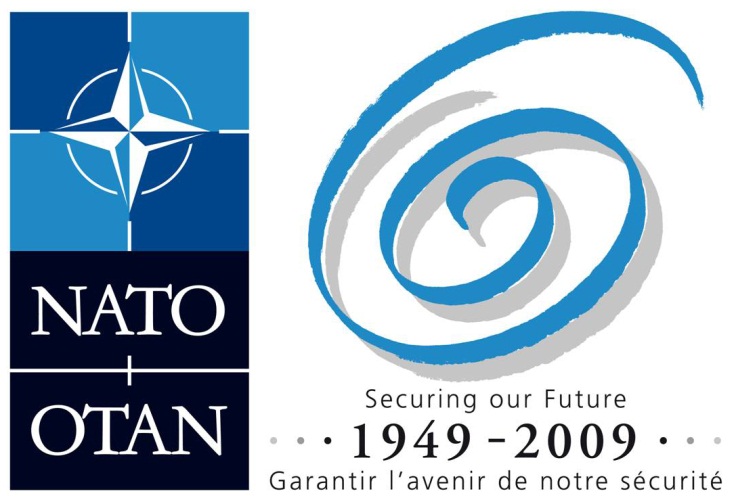 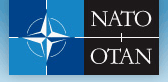 Skupina pro jad. plánování
Orgány NATO
Rada NATO 
nejvyšším orgánem 
zastoupení všech členských zemí
přijímá rozhodnutí o společné zahraniční politice a společném postupu členských zemí
rozhoduje také o přijetí nových členů nebo o společných vojenských akcích.
Severoa tlantické shromáždění 
širší politický orgán NATO
přijímá doporučení a usnesení, ale nemá přímé pravomoci
Generální tajemník NATO 
nejvyšším reprezentantem
pravomoci jsou však omezené
nejvýše postaveným úředníkem Rady NATO
Vojenský výbor a Výbor pro plánování 
rozhodují o vojenských záležitostech
politicky jsou podřízeny Radě NATO
sami nemají přímou rozhodovací pravomoc
oba vojenské výbory plánují obranu a zbrojní programy
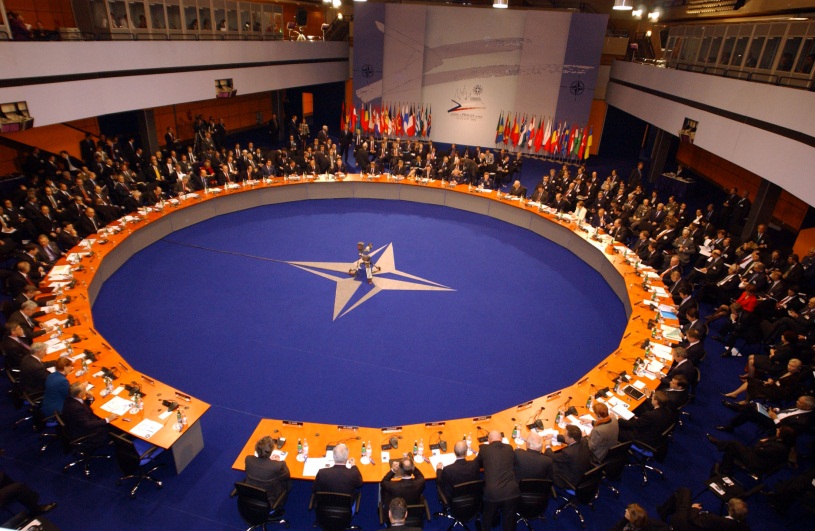 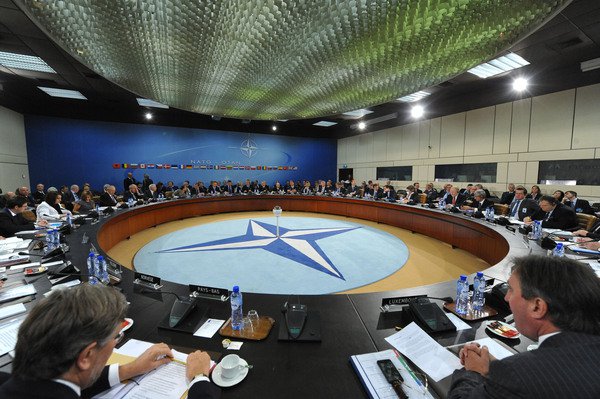 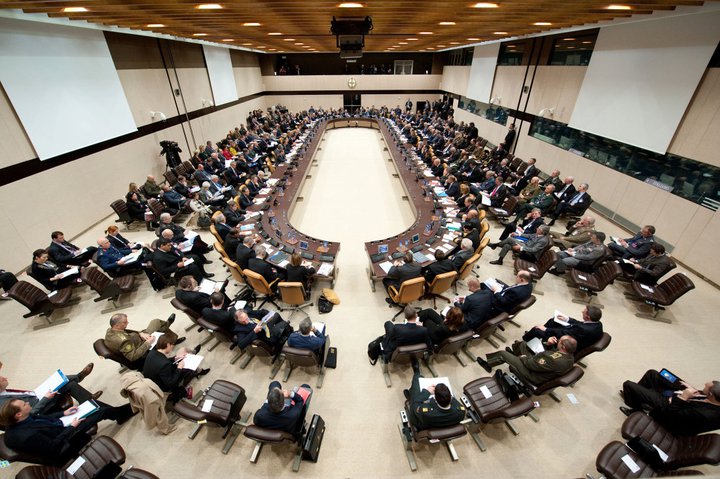 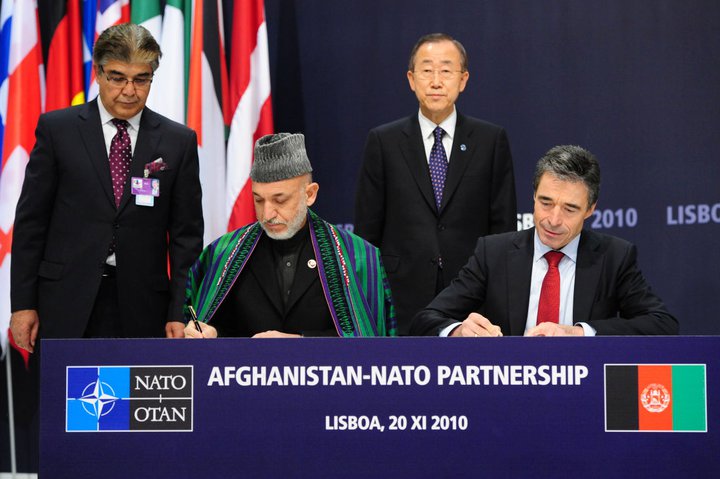 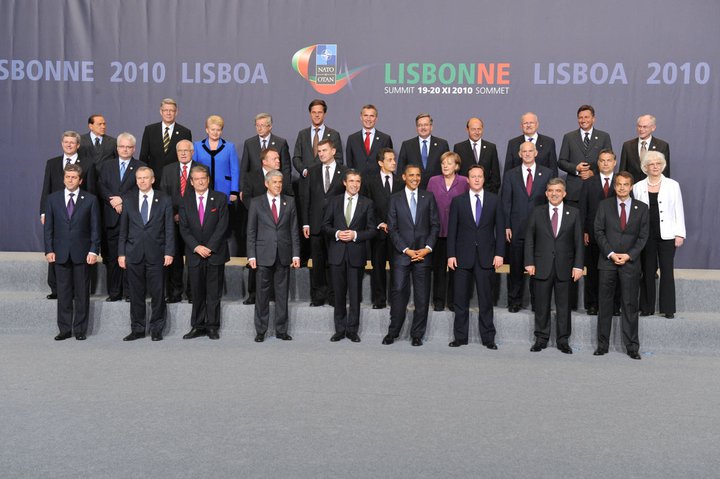 Výbor pro obranné plánování (Defence Planning Committee, DPC)
je hlavní rozhodovací orgán ve věcech týkajících se integrované vojenské struktury Aliance
DPC usměrňuje vojenské orgány NATO a v rámci své odpovědnosti má stejné funkce a stejnou pravomoc jako Severoatlantická rada v rámci její kompetence
schází se na úrovni velvyslanců a ministrů obrany.
Skupina pro jaderné plánování (Nuclear Planning Group, NPG)
je hlavní rozhodovací orgán v oblasti jaderné politiky NATO
zabývá se širokým okruhem otázek jaderné politiky včetně otázek rozmístění, technického zabezpečení, bezpečnosti jaderných zbraní, ochrany před nimi a možnosti přežití jejich použití včetně otázek souvisejících se šířením jaderných zbraní
schází se na úrovni velvyslanců a ministrů obrany.
Severoatlantická rada (North Atlantic Council, NAC)
je hlavním rozhodovacím orgánem NATO
její rozhodnutí se vztahují ke všem aspektům činnosti organizace, návrhy jsou přijímány jednomyslným souhlasem
NAC sestává ze stálých zástupců (velvyslanců) všech členských zemí, schází se také na úrovni ministrů obrany, ministrů zahraničních věcí či hlav států a vlád zemí NATO
Vojenský výbor NATO (Military Committee, MC)
je nejvyšší vojenský orgán NATO pod zastřešující pravomocí NAC a DPC
doporučuje politickým orgánům NATO opatření, která považuje za nezbytná pro společnou obranuM
MC se schází na úrovni náčelníků štábů/obrany a národních vojenských představitelů všech členských zemí
Generální tajemník NATO (NATO Secretary General)
je nejvyšší výkonný funkcionář NATO, který je jmenován členskými zeměmi za předsedu NAC, DPC, NPG a dalších fór NATO
GT NATO odpovídá za usměrňování a prosazování procesu konzultování a rozhodování v NATO
předkládá věci k projednání a rozhodnutí a je oprávněn uplatnit své služby v případě sporů mezi členskými zeměmi
současným GT NATO (od dubna 2009) je dánský politik Anders Fogh Rasmussen
Základem smlouvy je článek 5
Smluvní strany se dohodly, že ozbrojený útok proti jedné nebo více z nich v Evropě nebo Severní Americe bude považován za útok proti všem, a proto odsouhlasily, že dojde-li k takovému ozbrojenému útoku, každá z nich uplatní právo na individuální nebo kolektivní obranu, uznané článkem 51 Charty Spojených národů, pomůže smluvní straně nebo stranám takto napadeným tím, že neprodleně podnikne sama a v souladu s ostatními stranami takovou akci, jakou bude považovat za nutnou, včetně použití ozbrojené síly, s cílem obnovit a udržet bezpečnost severoatlantické oblasti.
Děkujeme za pozornost
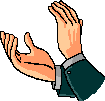 Vypracovali : 
Ondřej Šabouk 
Aneta Šimáčková
Jarmila Krestová
Nguyen Xuan Viet 
3.A
Zdroje :
www.google.com 
http://www.facebook.com/NATO
www.nato.int 
www.cs.wikipedia.org
http://www.natoaktual.cz
http://www.army.cz